МБДОУ №97 «Земляничка» 12 группа Июнь 2020 Город Улан-Удэ
### Мы Все Дома
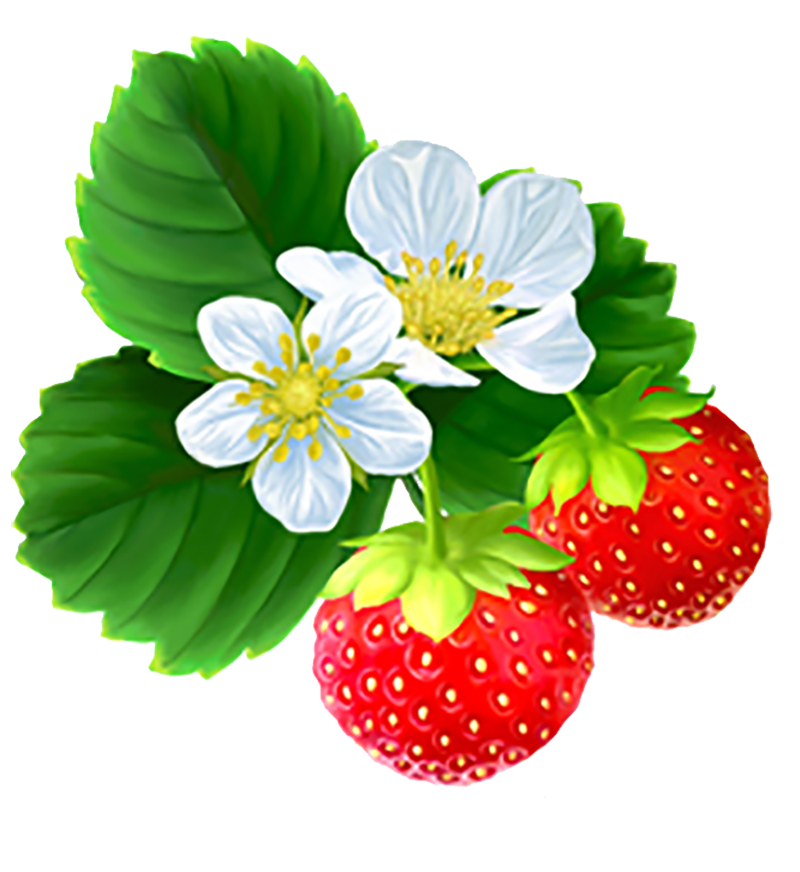 “Дети-цветы  жизни.”
Выполнила:ВоспитательБудникова Тамара Викторовна
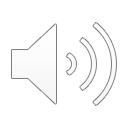 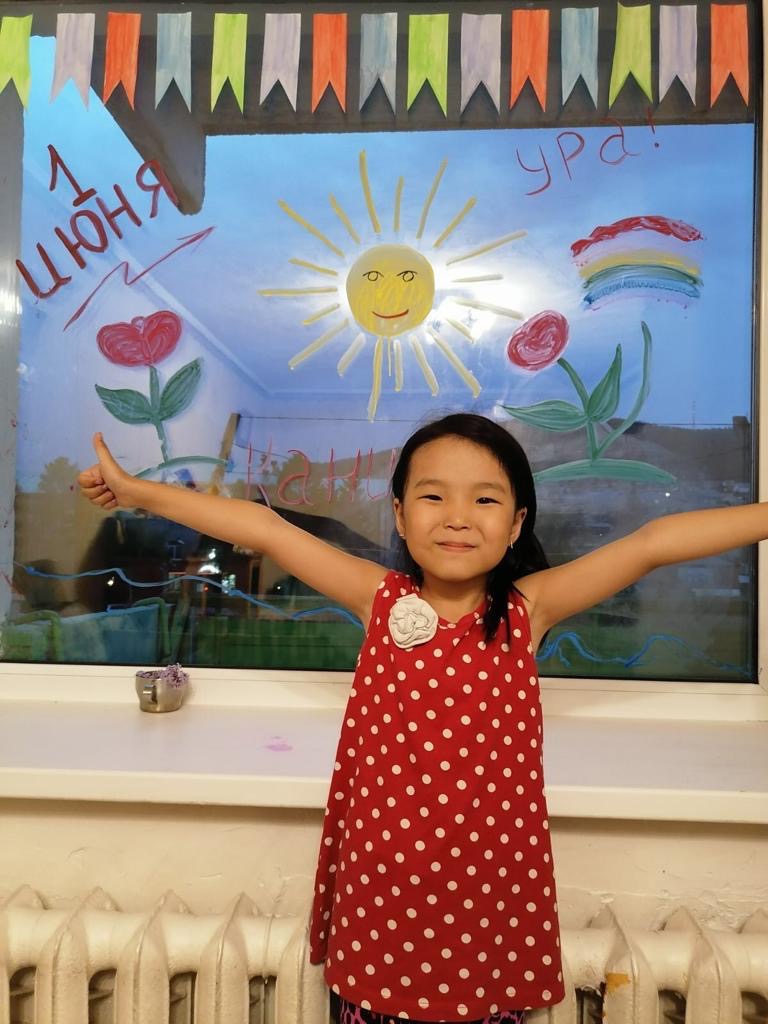 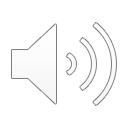 “Разноцветные ладошки – девочек и мальчиков”
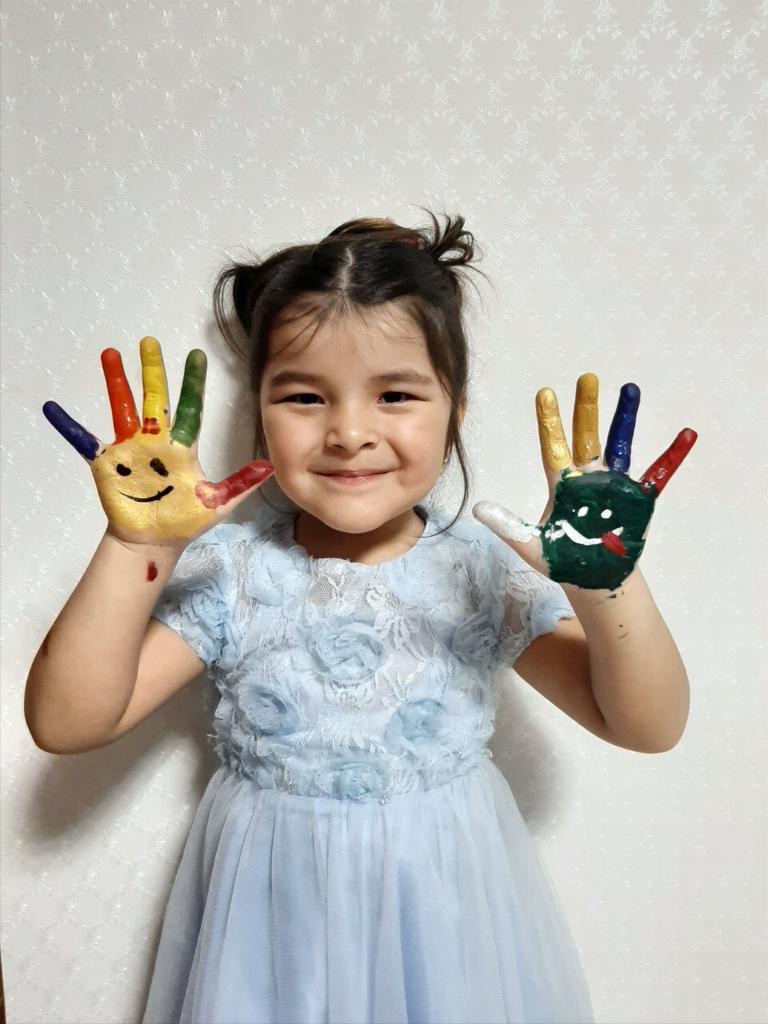 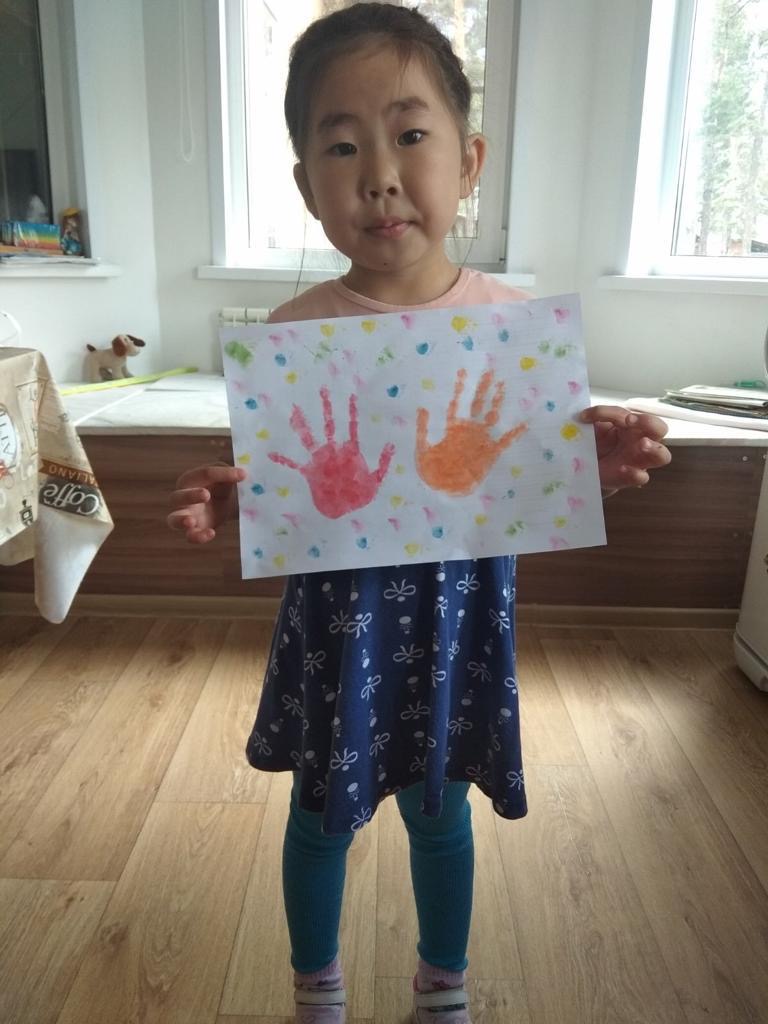 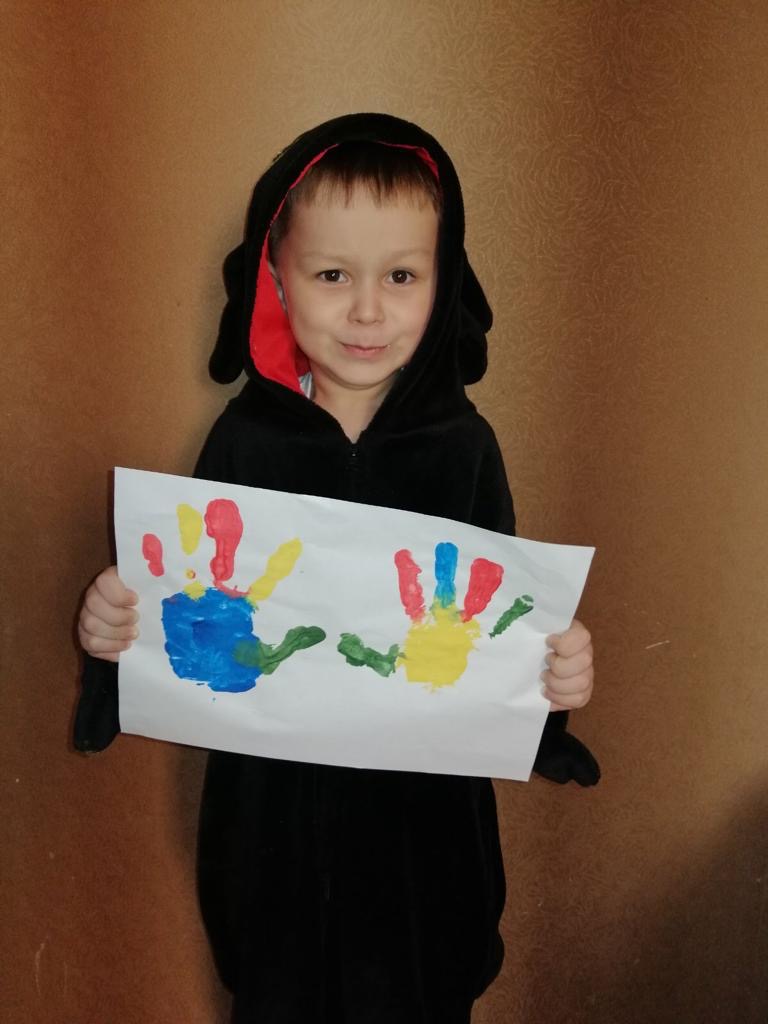 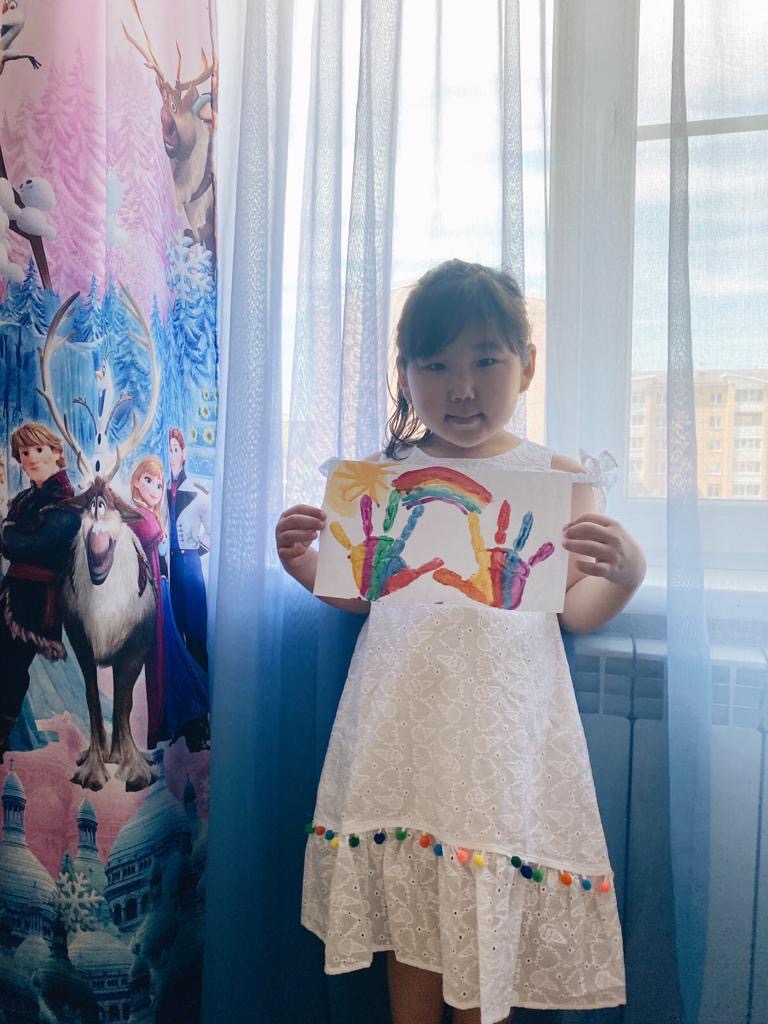 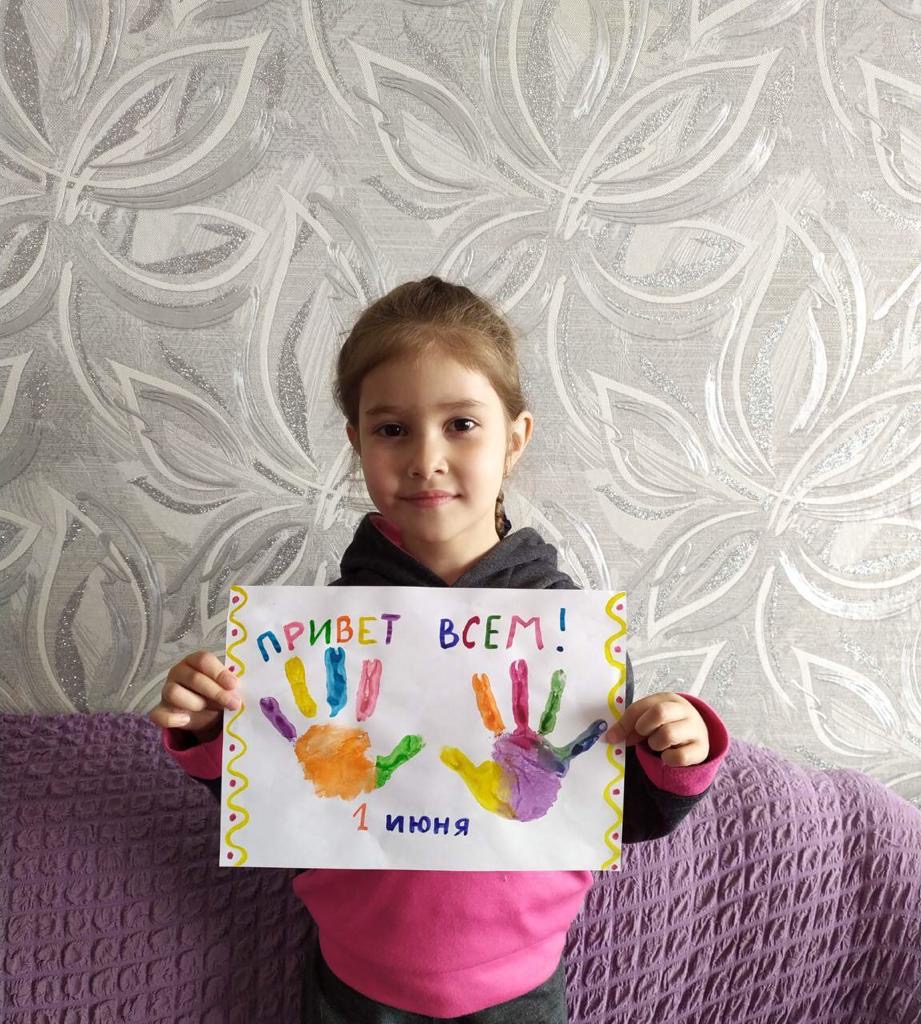 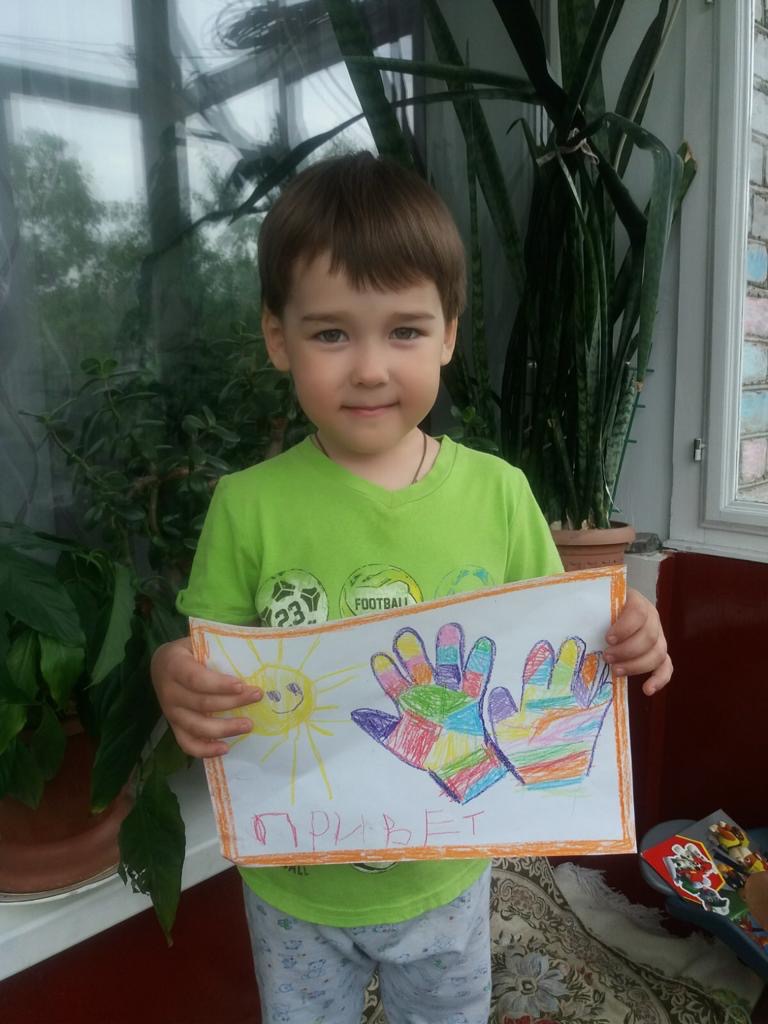 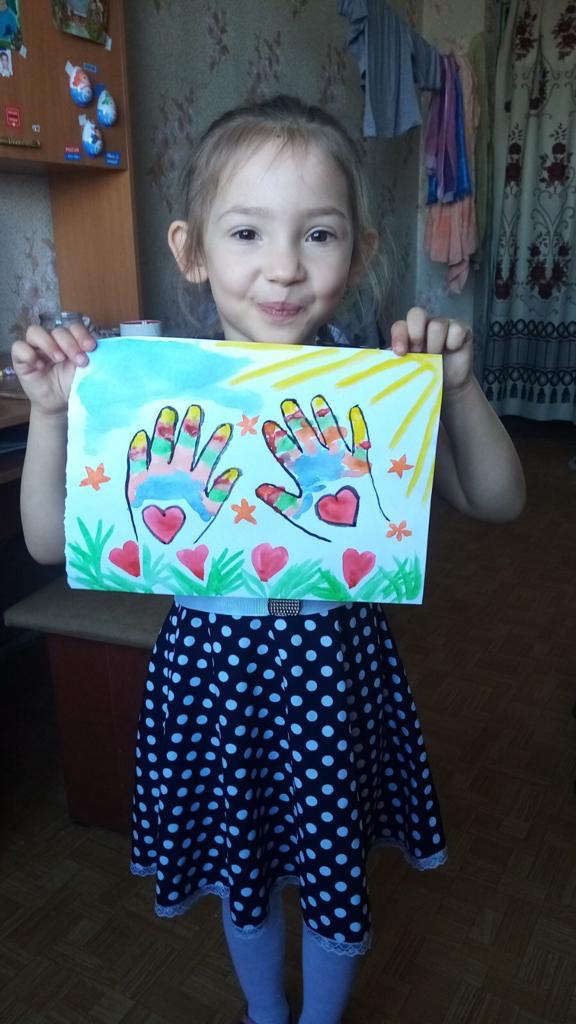 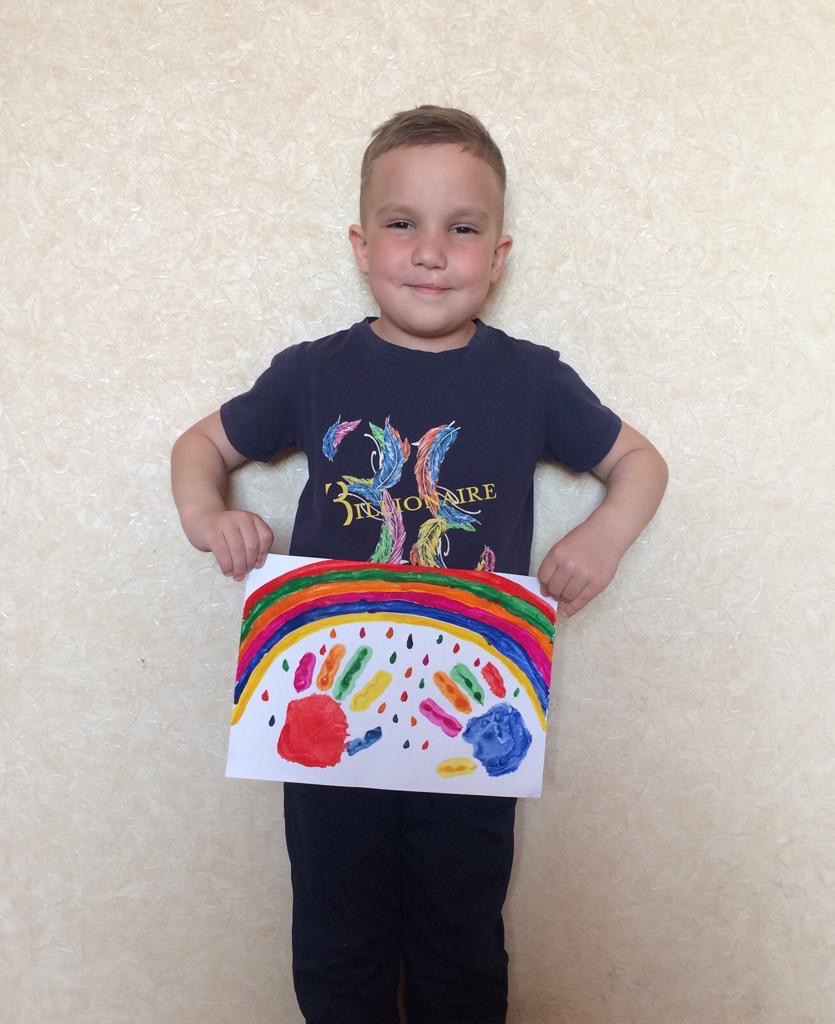 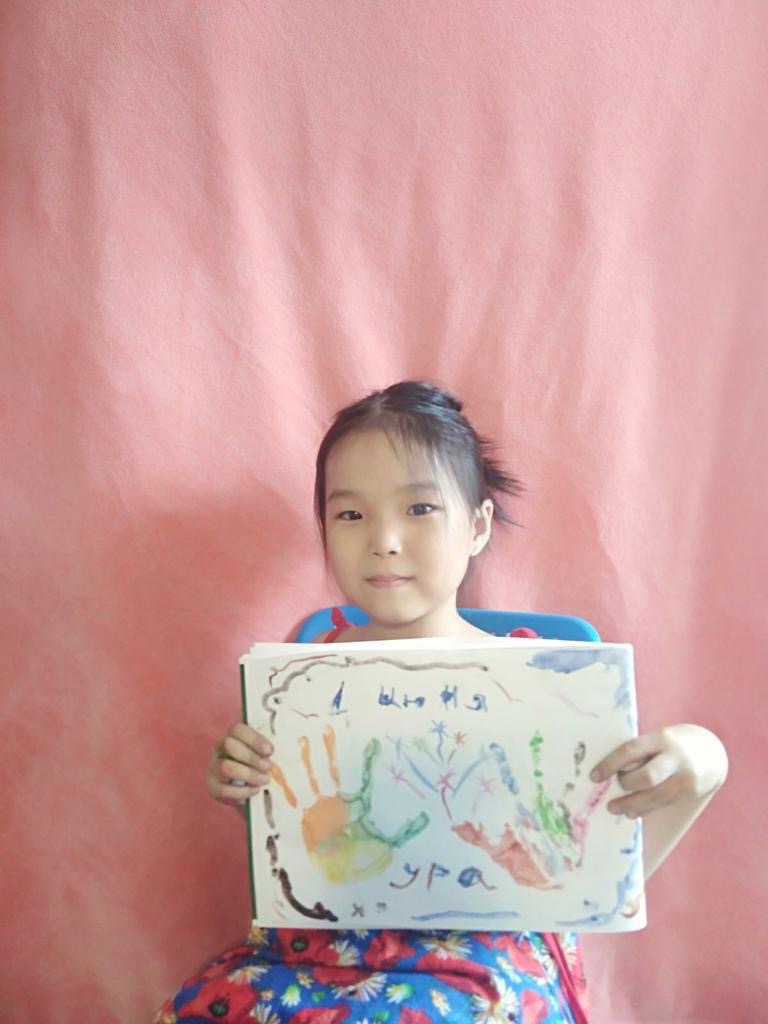 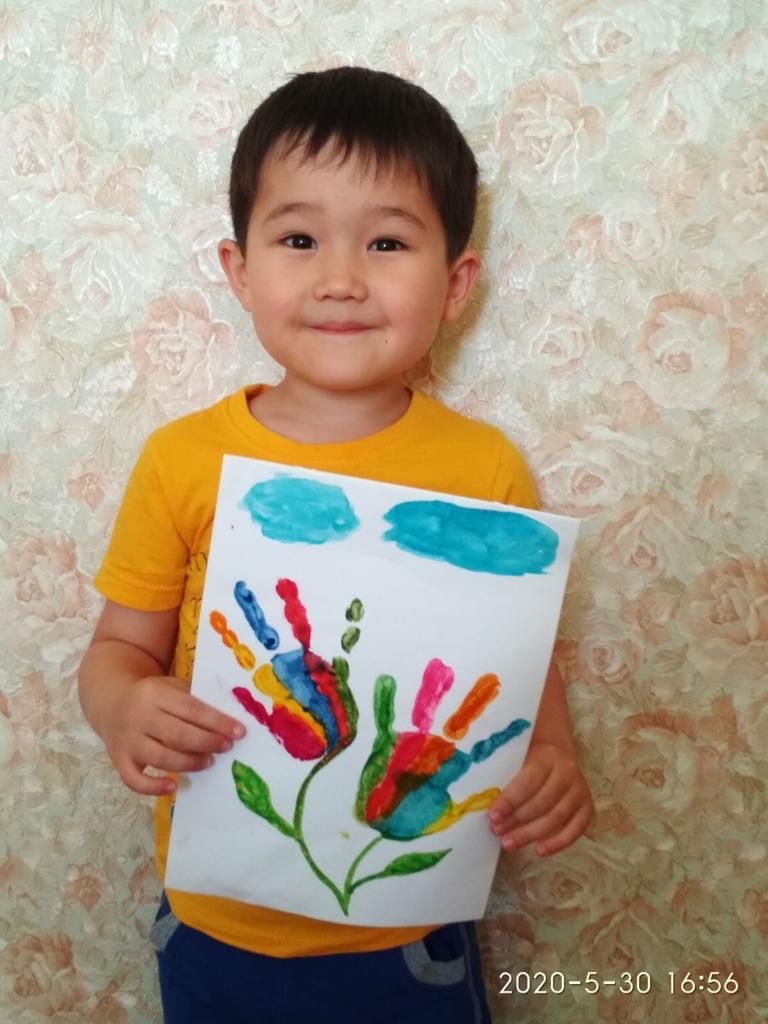 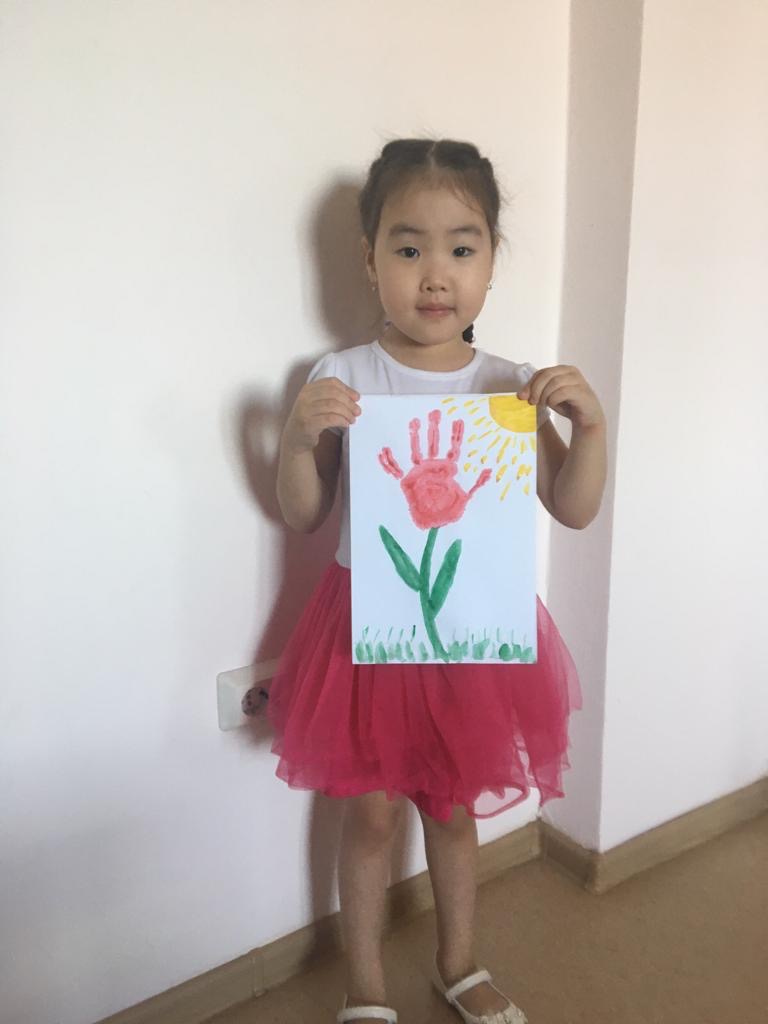 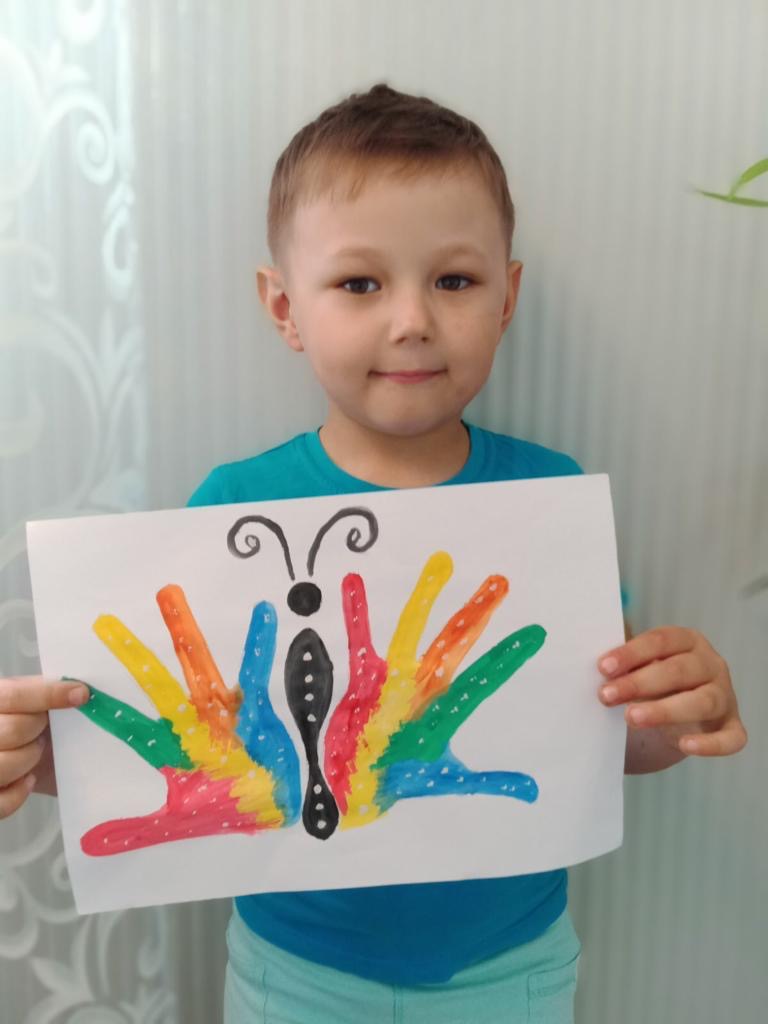 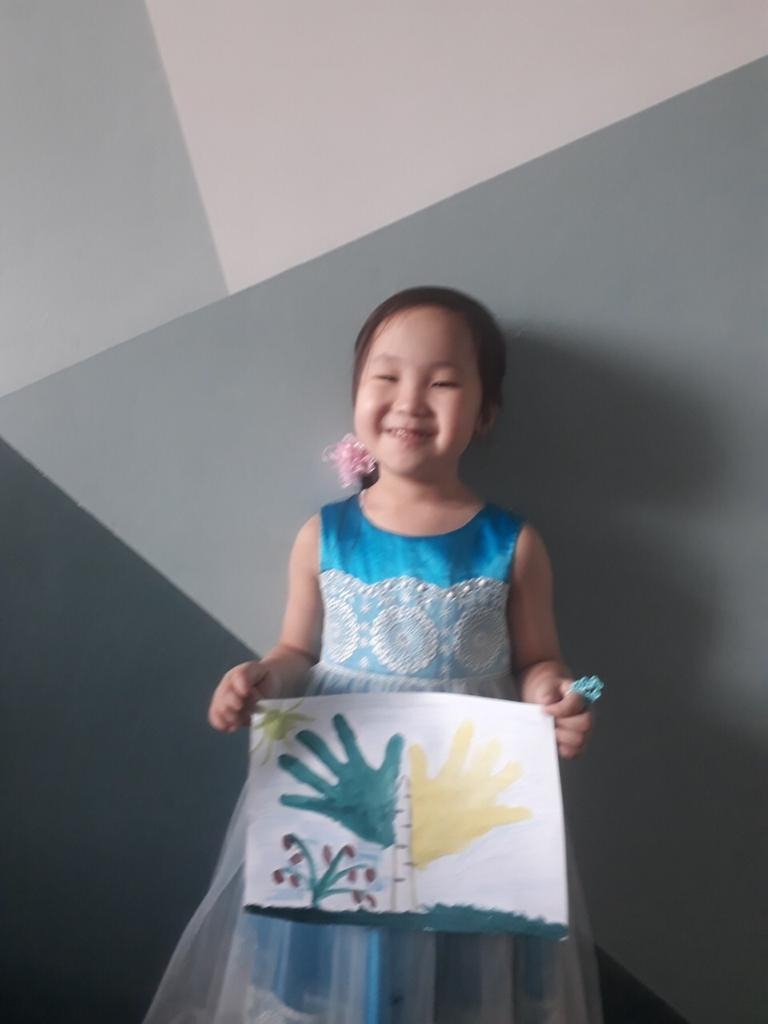 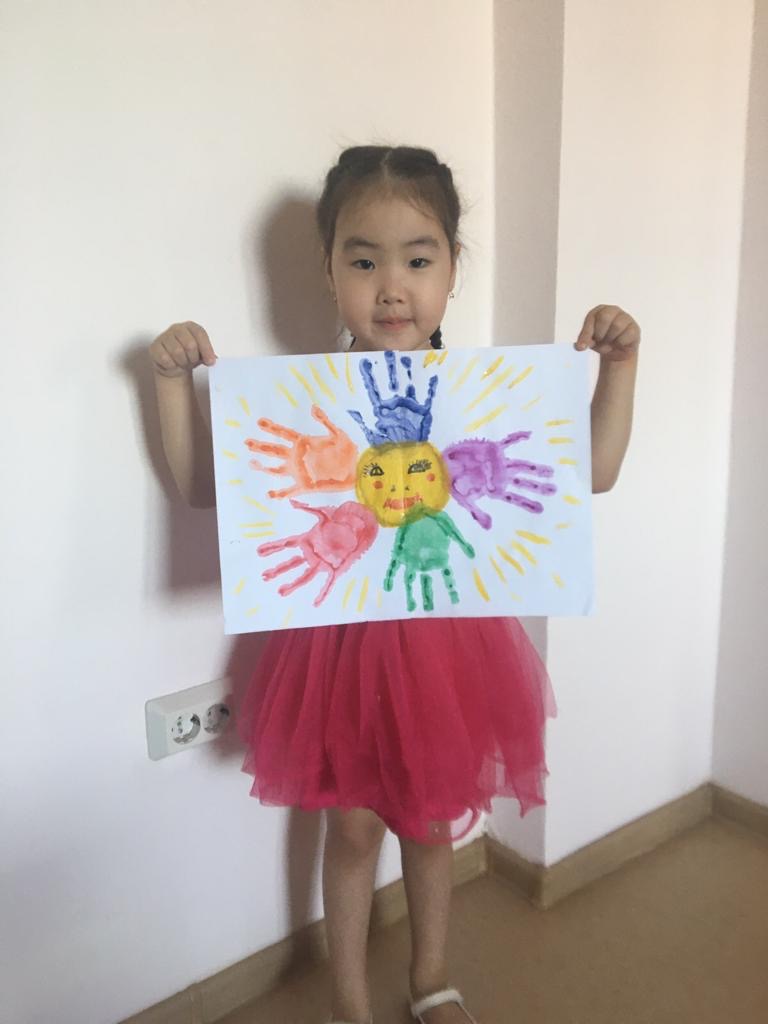 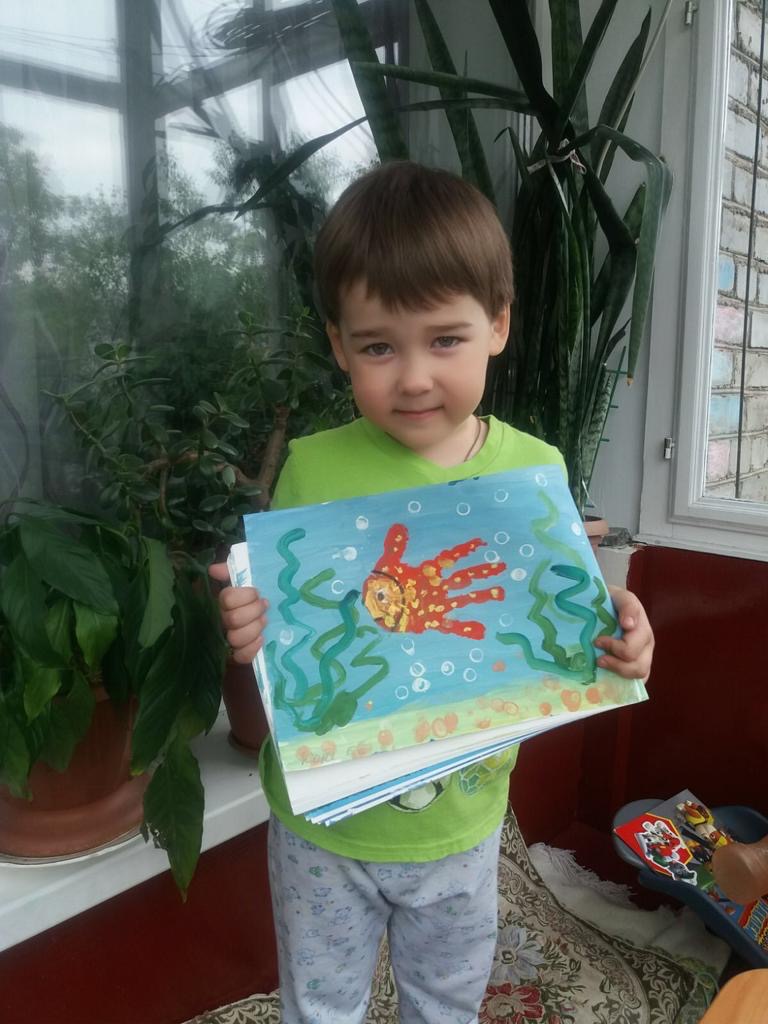 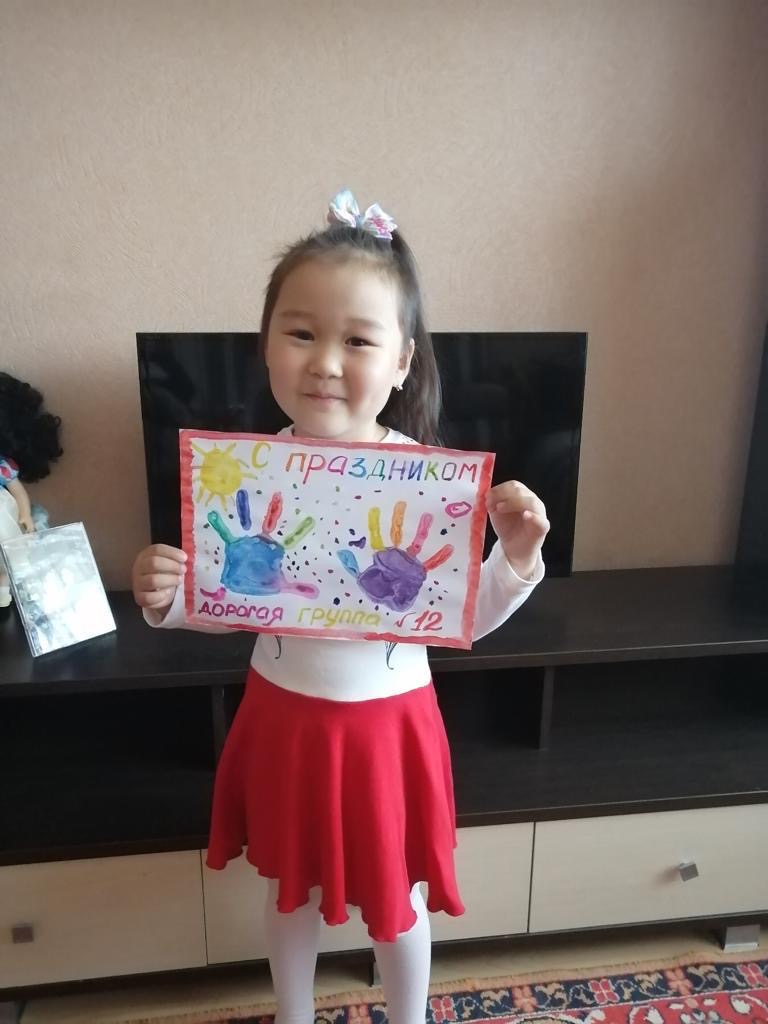 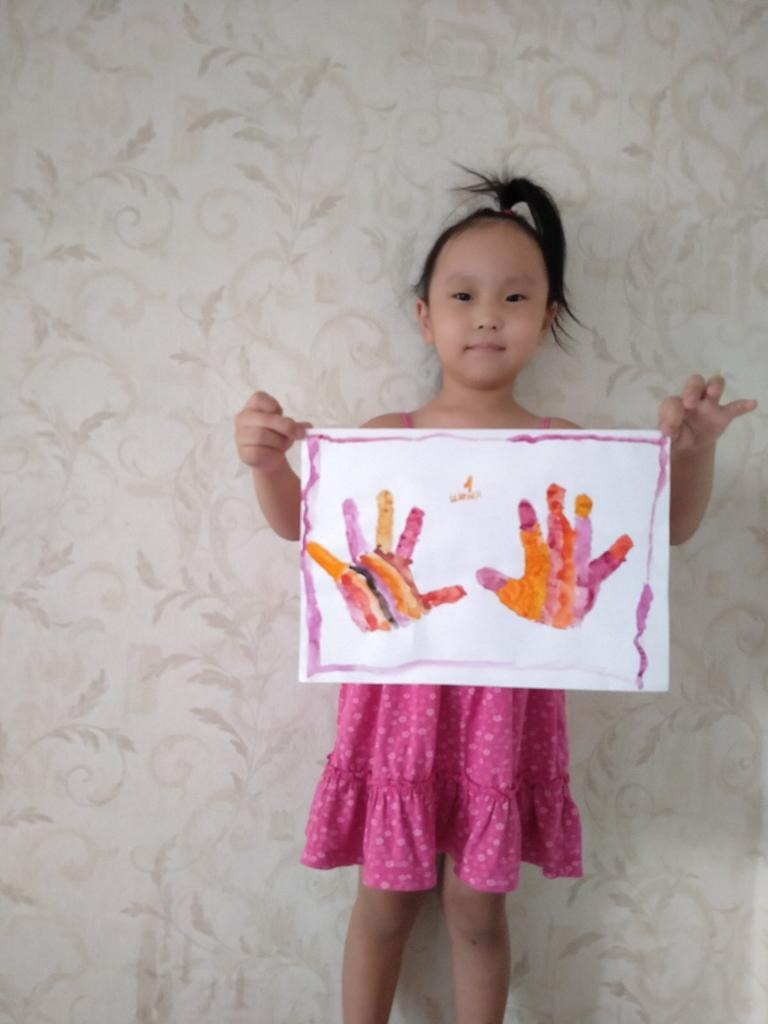 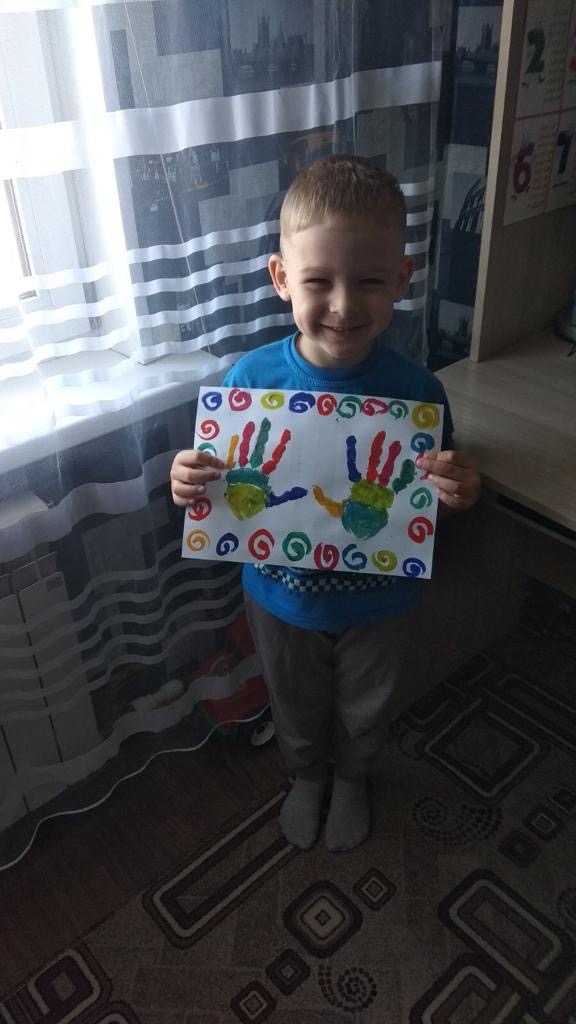 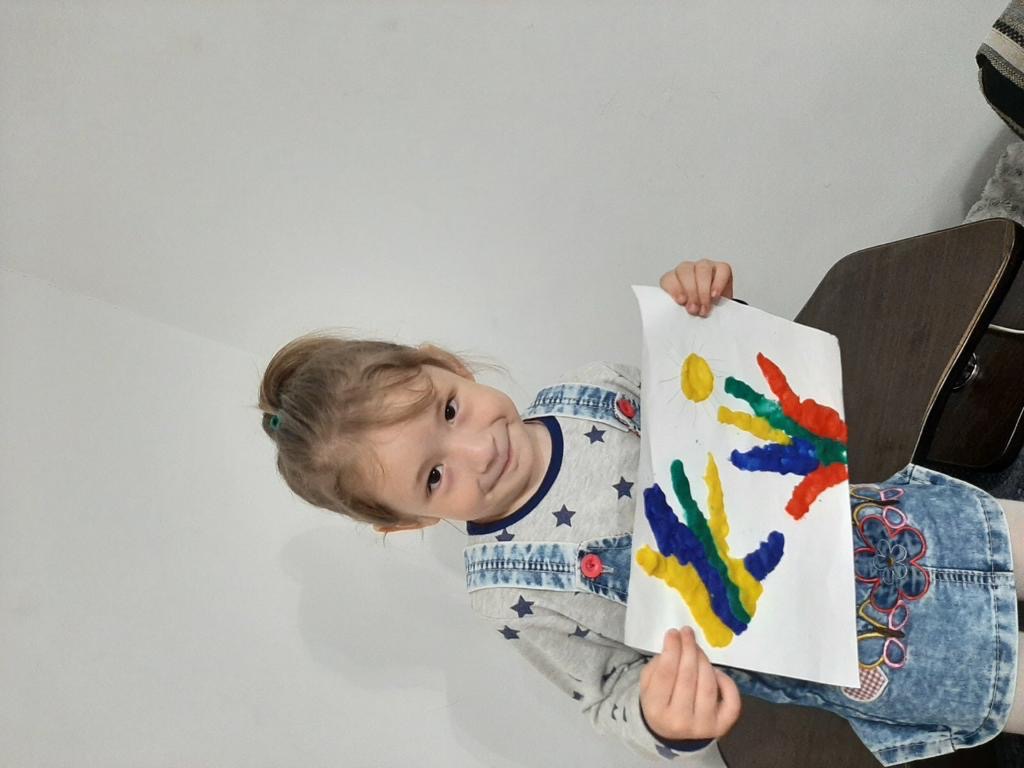 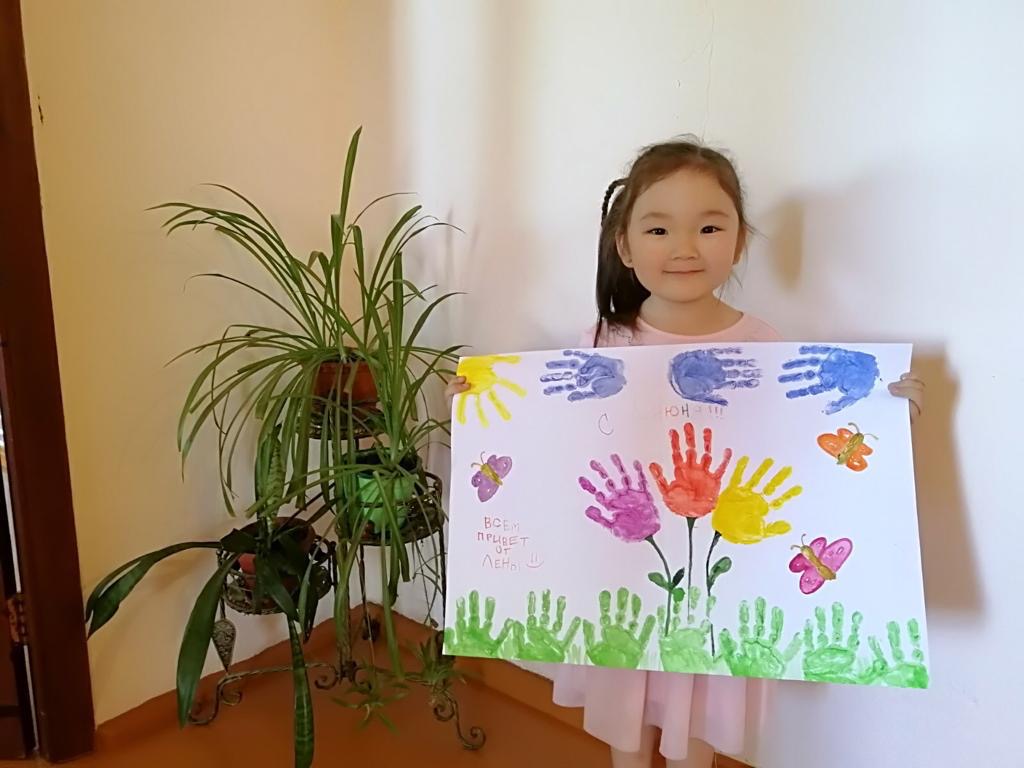 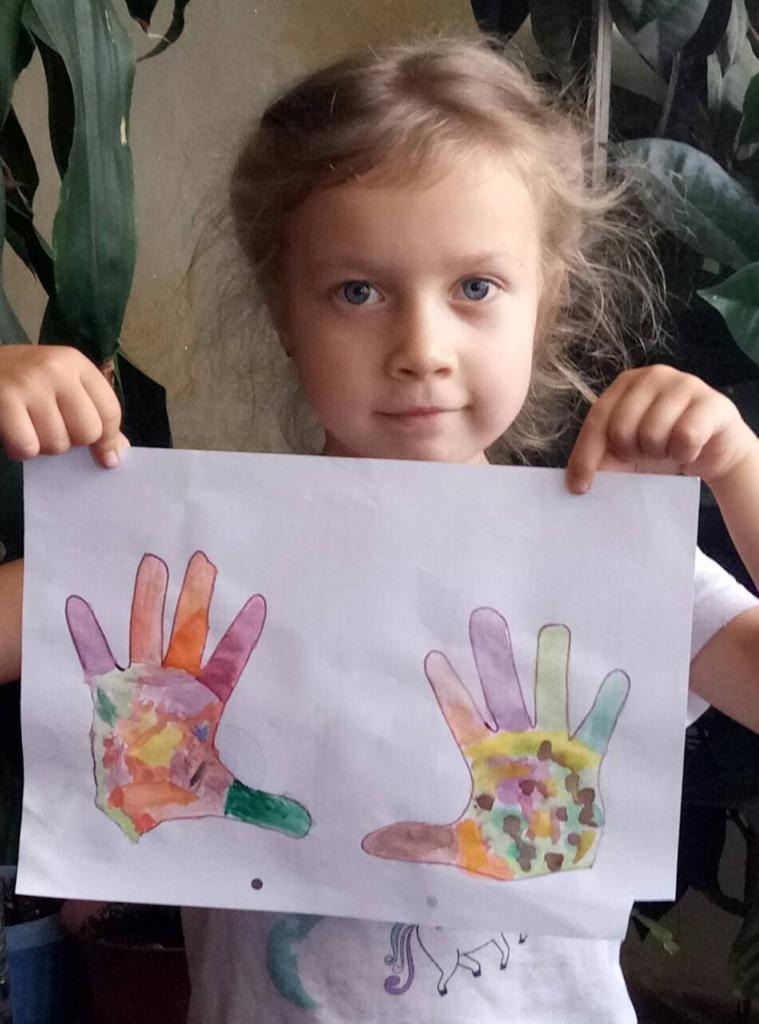 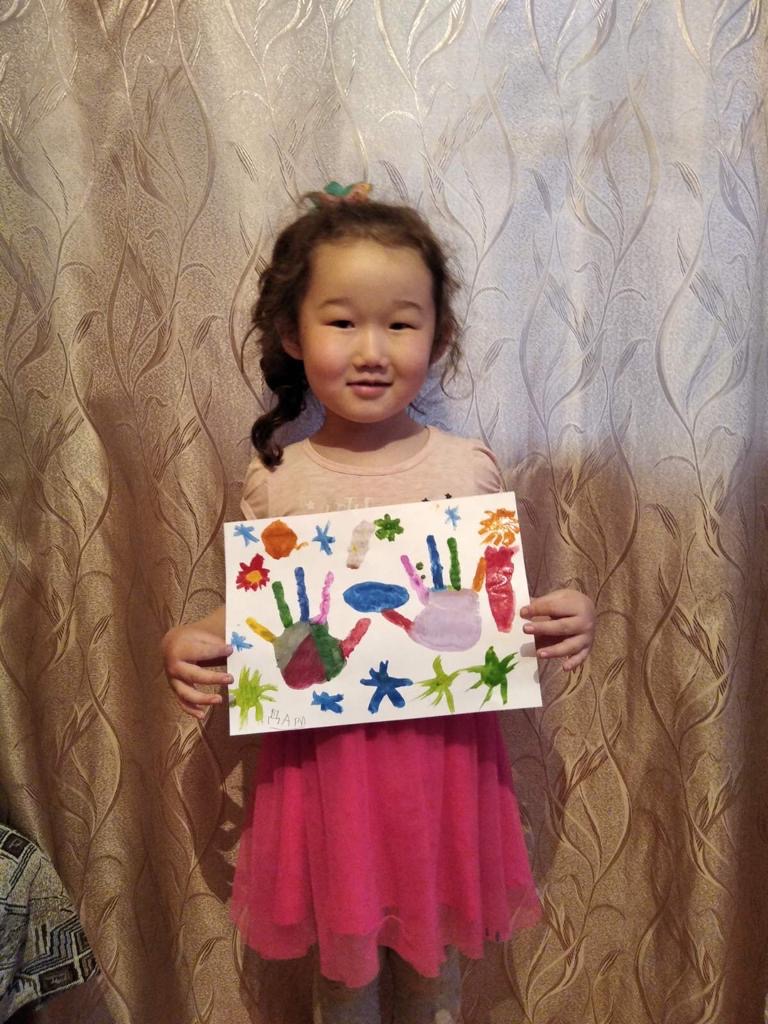 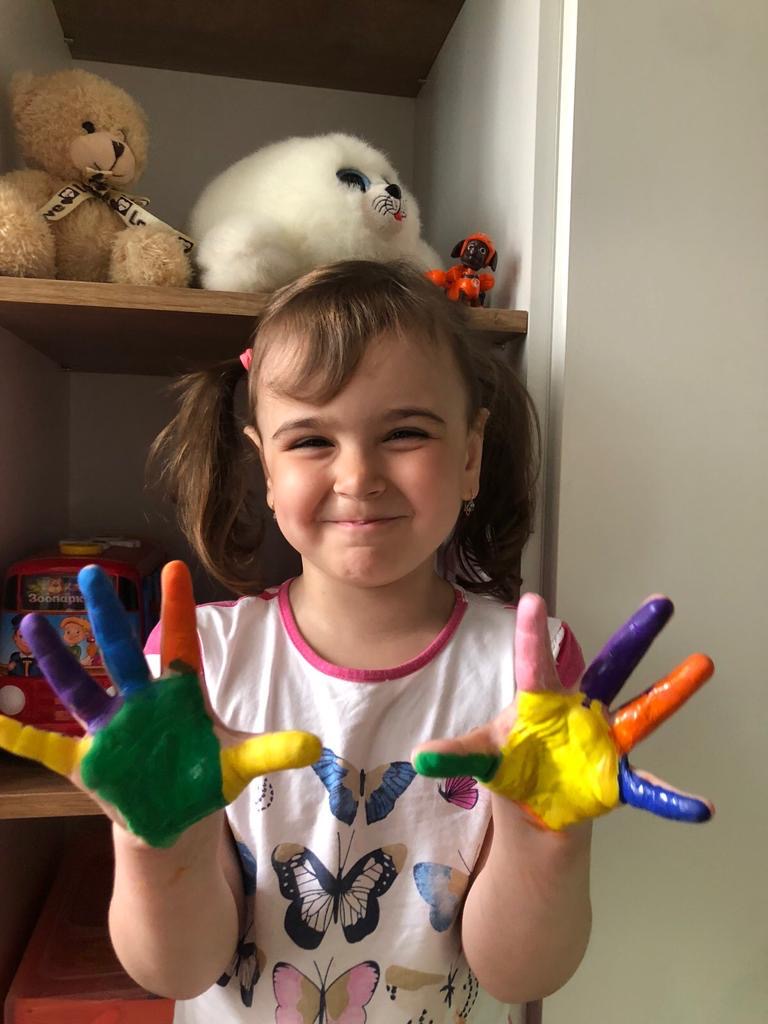 С ДНЕМ ЗАШИТЫ ДЕТЕЙ